Zadavatel, zakázka a řízení
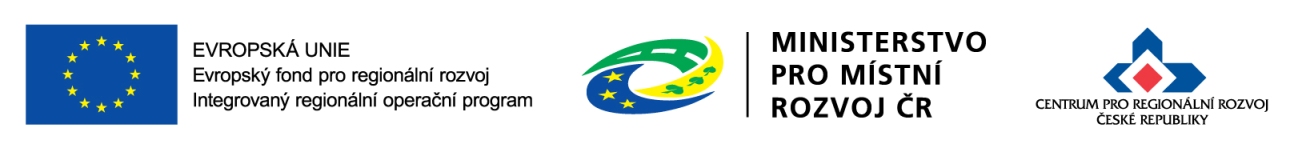 Zadavatel
Zadavatel dle ZVZ:
Veřejný zadavatel (stát, státní p.o., ÚSC, osoba ovládaná státem nebo jiným veřejným zadavatelem ve veřejném zájmu)
Dotovaný zadavatel (PO/FO, která není veřejným zadavatelem a zadává veřejnou zakázku hrazenou z více než 50% z veřejných zdrojů nebo zakázku, kde peněžní prostředky z těchto zdrojů přesáhnou 200.000.000 Kč)
Sektorový zadavatel (osoba vykonávající tzv. relevantní činnost v odvětví plynárenství, teplárenství, elektroenergetiky, vodárenství a vodního hospodářství, veřejné dopravy, poštovních služeb, těžby nerostných surovin, letecké a námořní dopravy)
Osoba, která není zadavatelem dle ZVZ: 
PO/FO, která není veřejným zadavatelem a zadává veřejnou zakázku hrazenou z méně než 50% z veřejných zdrojů a zároveň na tuto zakázku peněžní prostředky z veřejných zdrojů nepřesáhnou 200.000.000 Kč.
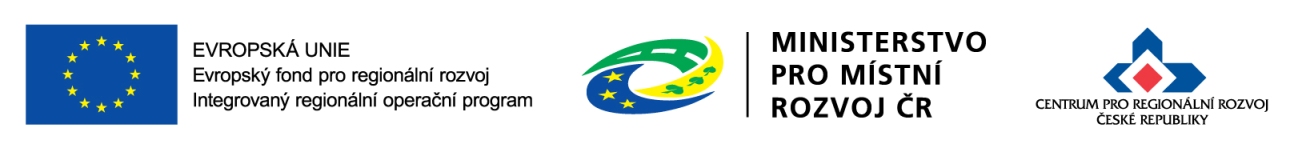 2
Veřejná zakázka dle předmětu
Shodná definice v ZVZ i v MP:
Dodávky 
Služby
Stavební práce

V případě smíšeného předmětu rozhoduje základní účel plnění, případně převažující hodnota plnění.
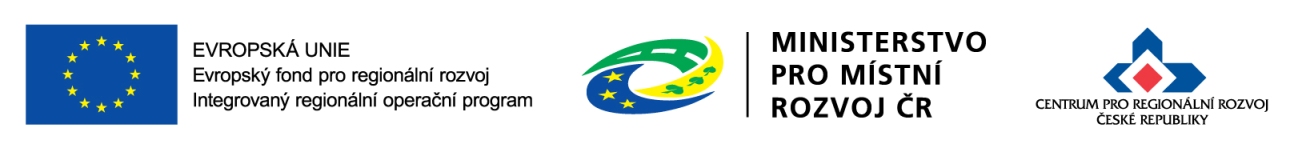 Veřejná zakázka dle předpokládané hodnoty
Předpokládaná hodnota (PH) vždy v Kč bez DPH!!!
ZVZ
Nadlimitní VZ – (PH vyšší než limit stanovený nařízením vlády č. 77/2008 Sb. v platném znění)
Podlimitní VZ – (PH nižší než limit stanovený nařízením vlády č. 77/2008 Sb. v platném znění, ale vyšší než VZMR)
VZ malého rozsahu (VZMR) – PH nižší než 2.000.000 Kč u dodávek a služeb nebo nižší než 6.000.000 Kč u stavebních prací)
MP
Zakázka malé hodnoty (ZMH) – PH nižší než 2.000.000 Kč u dodávek a služeb nebo nižší než 6.000.000 Kč u stavebních prací)
Zakázka vyšší hodnoty (ZVH) – PH vyšší než 2.000.000 Kč u dodávek a služeb nebo vyšší než 6.000.000 Kč u stavebních prací)
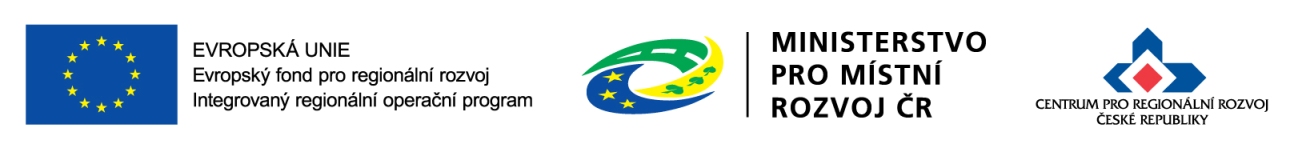 Řízení/způsob zadávání
ZVZ (nadlimitní a podlimitní VZ)
Otevřené řízení (nadlimitní a podlimitní VZ)
Užší řízení (nadlimitní a podlimitní VZ)
Zjednodušené podlimitní řízení (pouze podlimitní VZ, jejíž PH není vyšší než 10.000.000 Kč)
Jednací řízení s uveřejněním (nadlimitní a podlimitní VZ)
Jednací řízení bez uveřejnění (nadlimitní a podlimitní VZ)
Soutěžní dialog (nadlimitní a podlimitní VZ)
MP
Otevřená výzva (ZVH, ZMH)
Elektronické tržiště (ZVH, ZMH)
Uzavřená výzva (pouze ZMH)
Výjimky – shodné v ZVZ i MP (§18, §19, § 23 ZVZ, 5.4. MP)
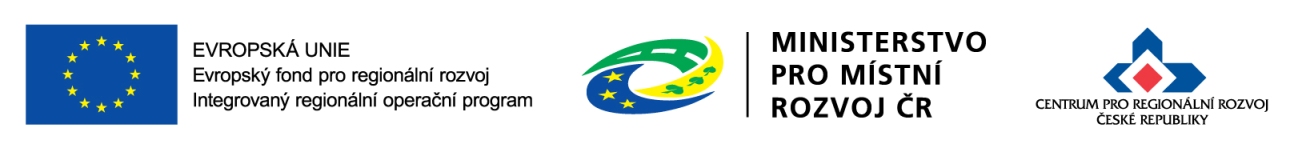 Dotovaný zadavatel vs. nezadavatel
Dotovaný zadavatel zadává
Dle ZVZ
Nadlimitní VZ
Podlimitní VZ
Dle MP
VZMR (která je tedy současně i ZMH)

Osoba, která není zadavatelem dle ZVZ zadává
Dle MP
ZVH
ZMH
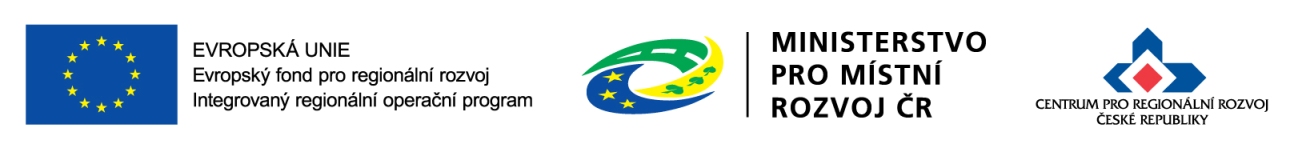